Муниципальное бюджетное общеобразовательное учреждение средняя образовательная школа № 17 ст.Тверскоймуниципального образования  Апшеронский район
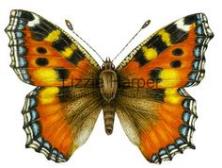 УРОК ПО ТЕМЕ
Одноклеточные многоклеточныеорганизмы.Клетки, ткани, органы, системы органов
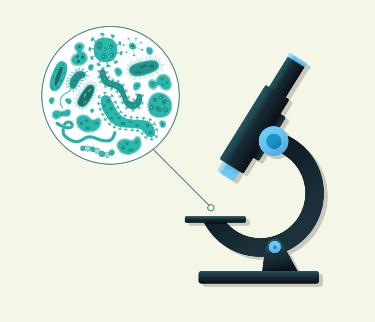 Яровая  Светлана  Ивановна
учитель биологии 
МБОУ СОШ № 26 
МО Апшеронский район станица Тверская
Давайте повторим
6
5
Давайте проверим
Ловите ошибку
4. Оболочка
1. Хлоропласты
5.  Вакуоль
2.Цитоплазма
3.Поры
6. Ядро
Назовите увеличительные приборы и  их составные части
Одноклеточные  животные(клетки под микроскопом)
Многоклеточные  животные (клетки под микроскопом)
Давайте  сравним В чем сходство? В чем различие?
Одноклеточные
многоклеточные
Запишите в тетрадь
Одноклеточные
многоклеточные
У одноклеточных организмов единственная клетка выполняет все функции целого организма
В многоклеточном организме каждый вид клеток выполняет определенную функцию. Поэтому клетки отличаются по строению и не могут существовать самостоятельно.
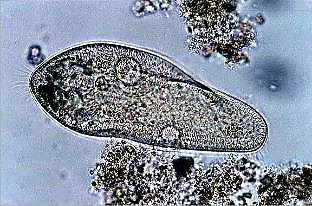 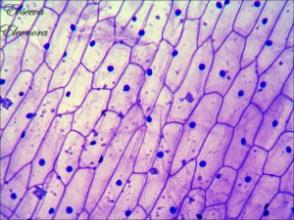 Одноклеточные организмы.
Водоросли
Простейшие
Бактерии
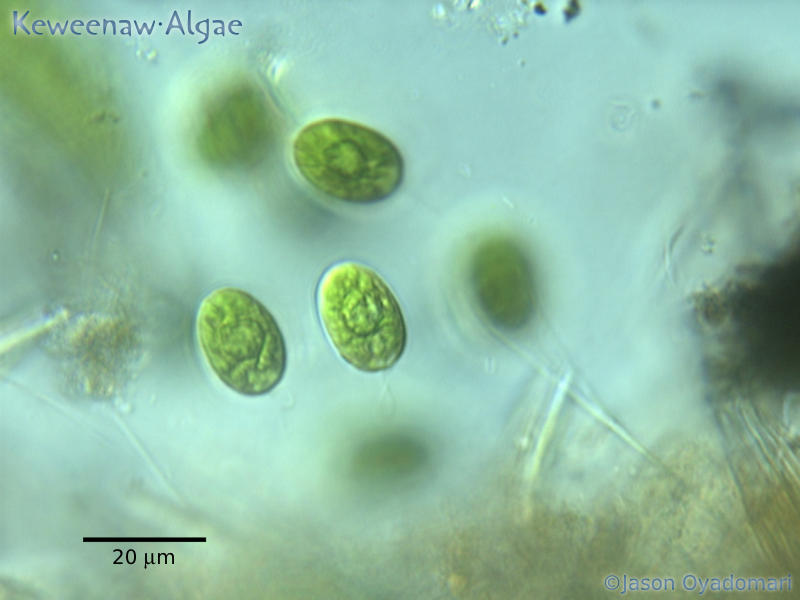 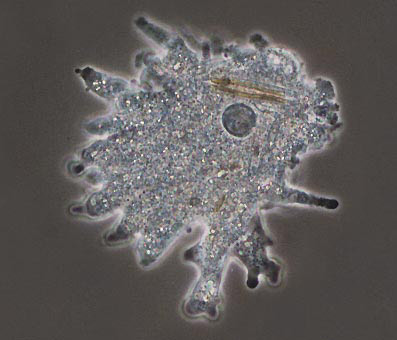 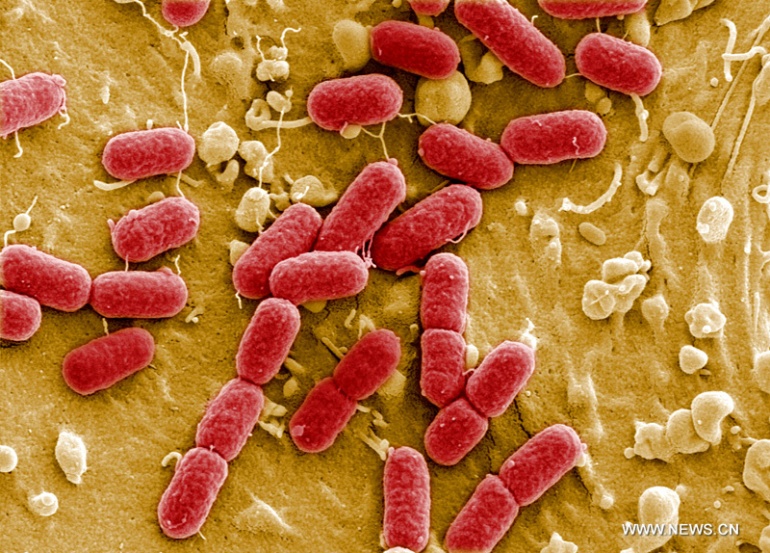 Многоклеточные организмы
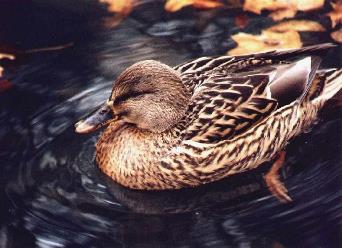 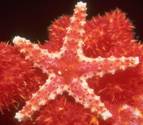 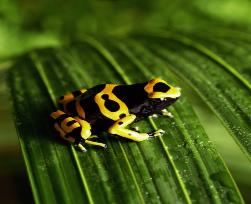 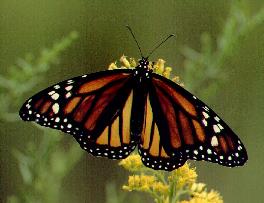 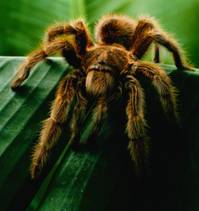 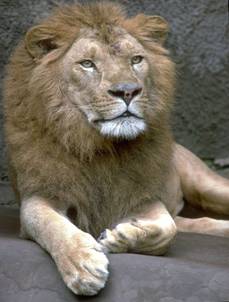 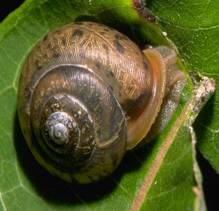 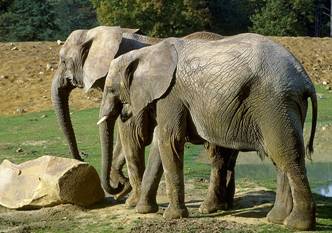 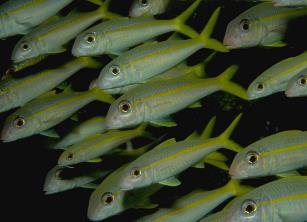 Составьте схему
Как  жеустроенживойорганизм ?
Используя  учебник, дайте определение
Ткань – это…
Ткань – это группа клеток, сходных  по  строению,  функциям и имеющих общее происхождение

1.Группа 1. Задание. Прочитать  с.22  учебника. Рассказать  о  тканях животных
2. Группа 2. Задание. Прочитать  с.22-23  учебника. Рассказать  о  тканях растений: образовательной, основной.
3. Группа 1. Задание. Прочитать  с.23  учебника. Рассказать  о  тканях растений: покровной, проводящей, механической.
Ткани  животных
Ткани животных
Ткани растений
Ткани растений
Орган - часть организма,  выполняющаяопределенную функцию
Органы растения
Органы животного
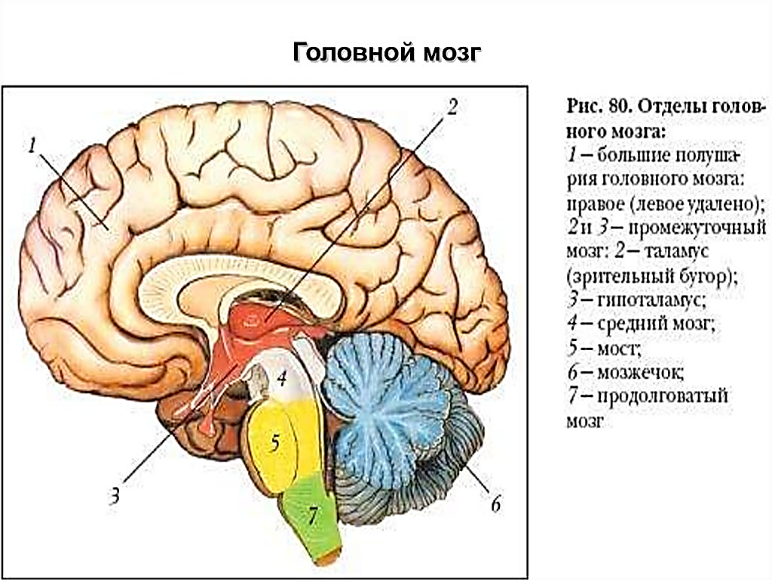 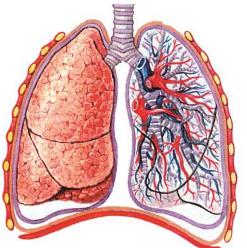 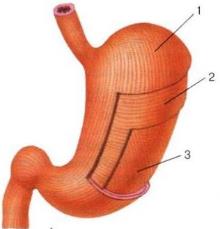 Система  
органов -
анатомически
связанные органы, 
объединенные
общей работой
Выделительная  
система
Кровеносная
система
Нервная  
система
Опорно-двига-
тельная  
система
Дыхательная
система
Пищеварительная
система
Восстановите последовательность
Орган
Клетка
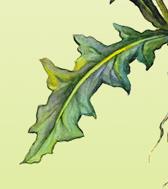 Организм
Ткани
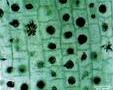 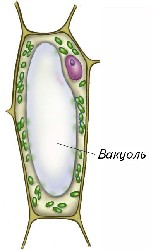 Крове-
носная
ОДС
Органы
чувств
Дыхатель
ная
Пищева-
рительная
Нервная
Установите  соответствие
Использованная литература и интернет ресурсы
 
И.Н. Пономарёва, И.В. Николаев, О.А. Корнилова. Учебник для учащихся общеобразовательных учреждений. – М.: Вентана-Граф, 2012. – 128 с.
http://biologyonline.ru/index.php/zadaniya-s-razvernutym-otvetom/2-uncategorised/97-metody-biologii
https://nsportal.ru/shkola/biologiya/library/2016/03/11/test-sootvetstvie-tkani-rasteniy-i-zhivotnyh-5-klass